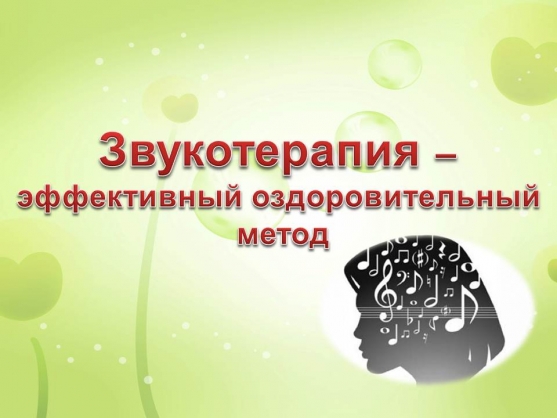 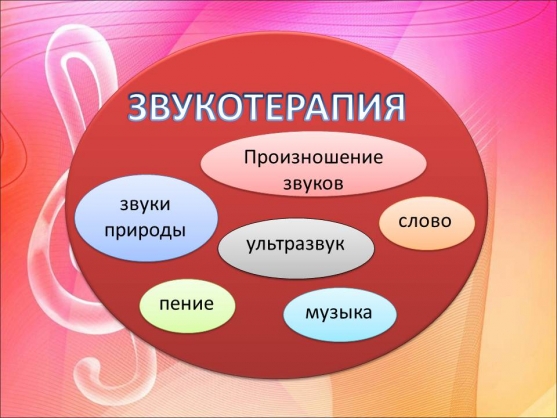 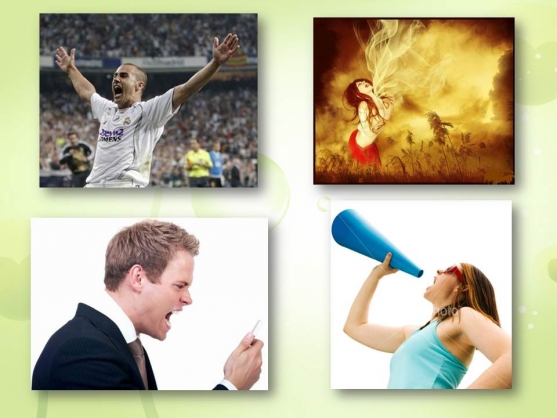 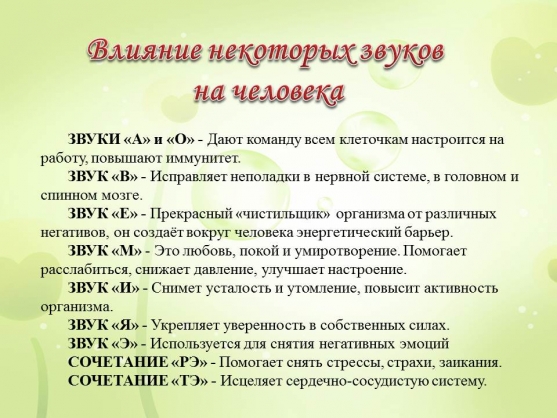 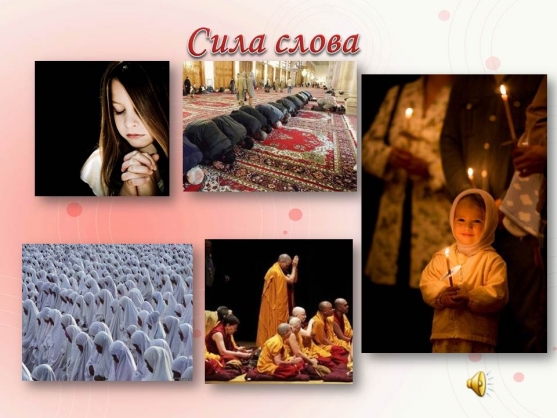 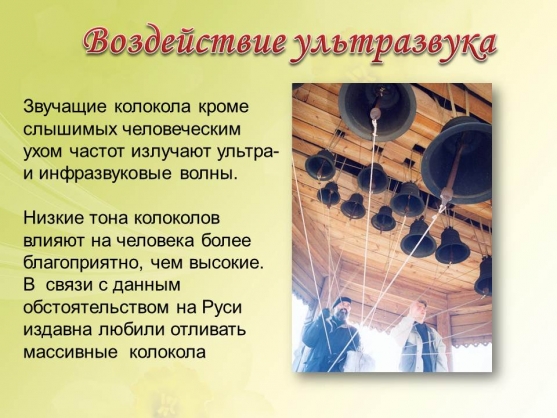 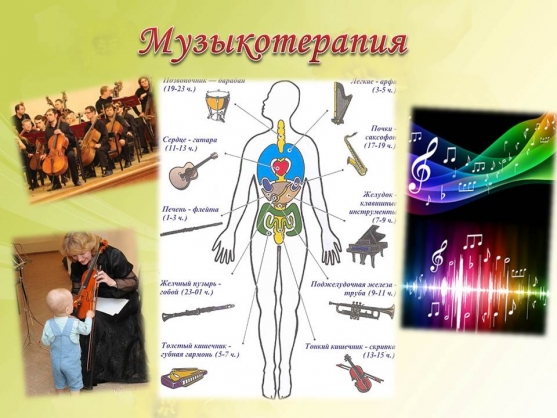 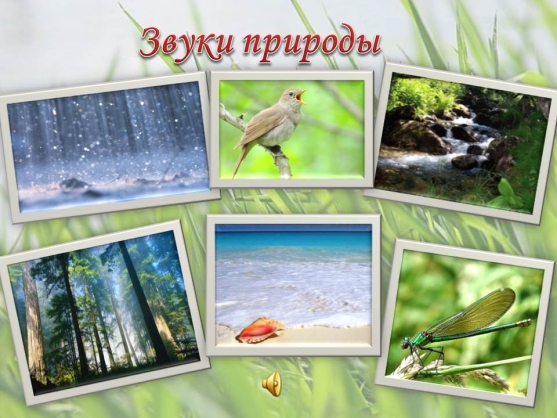 Используйте звукотерапию в сохранении и укреплении психического здоровья детей и своего собственного.